Детское экспериментирование, как средство развития познавательной активности детей дошкольного возрастаБулавинова С. А.
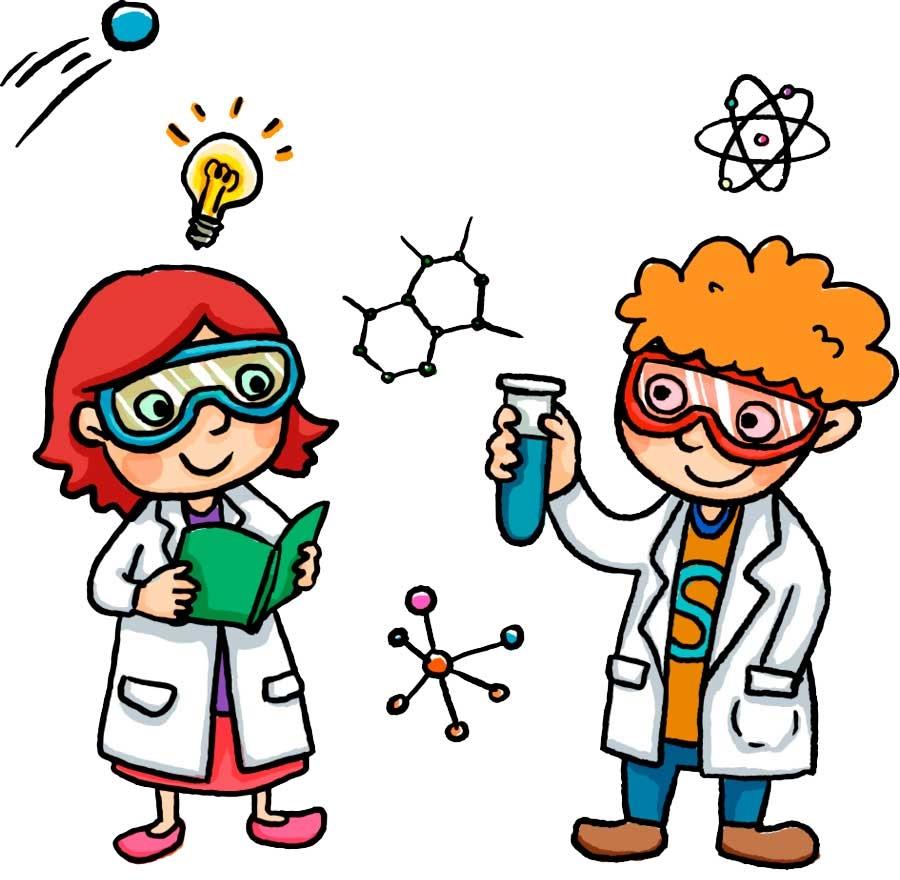 Блиц-опрос «Ищем, думаем, дерзаем»
На вопросы: что? когда? Отвечаем без труда
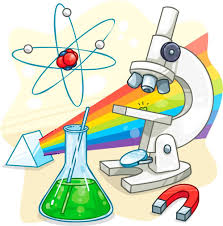 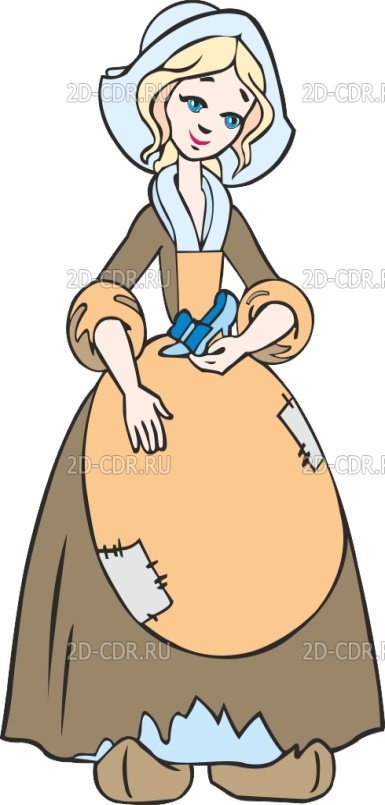 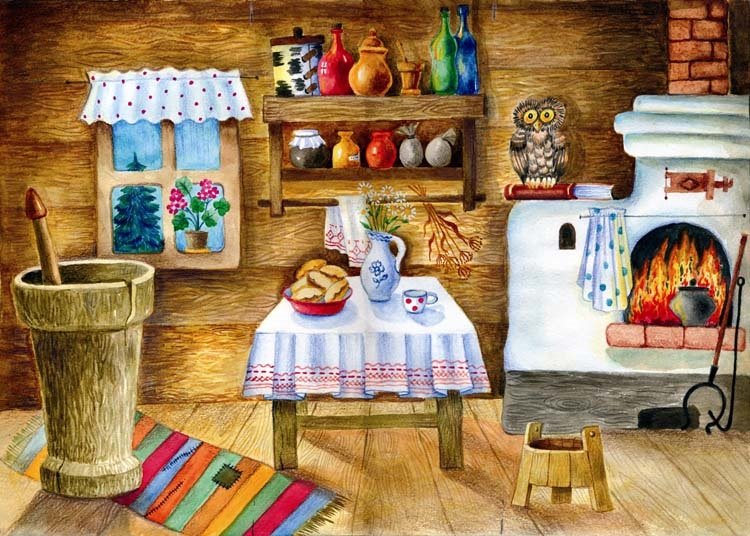 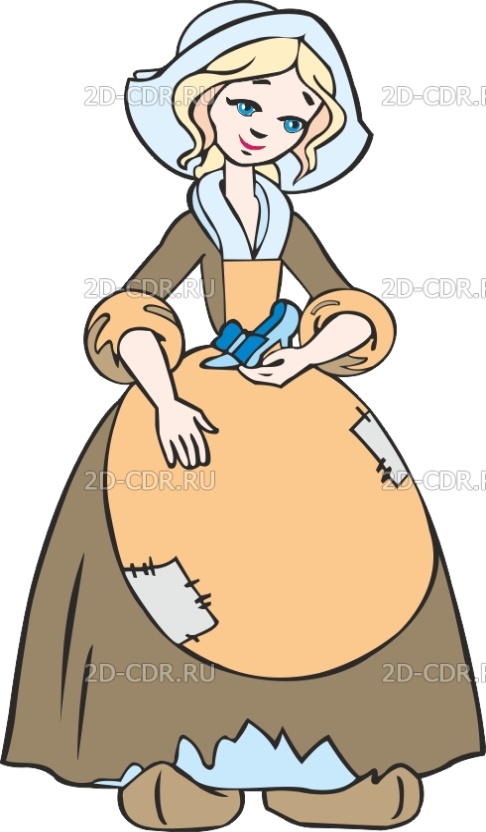 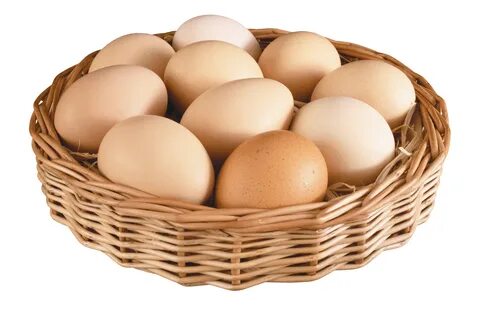 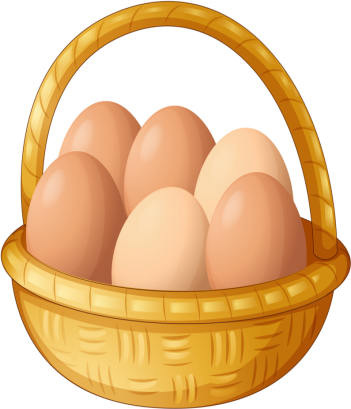 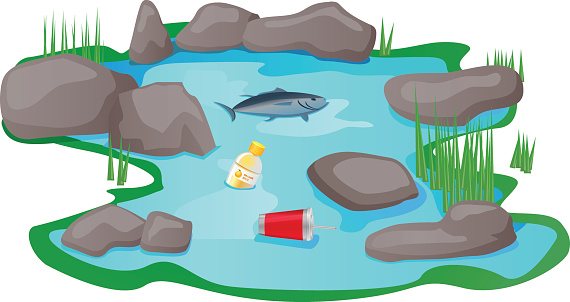 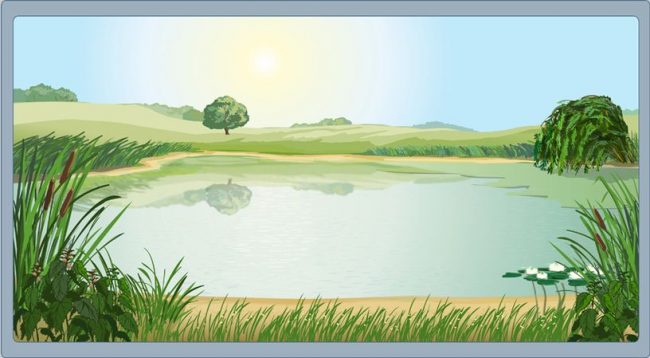 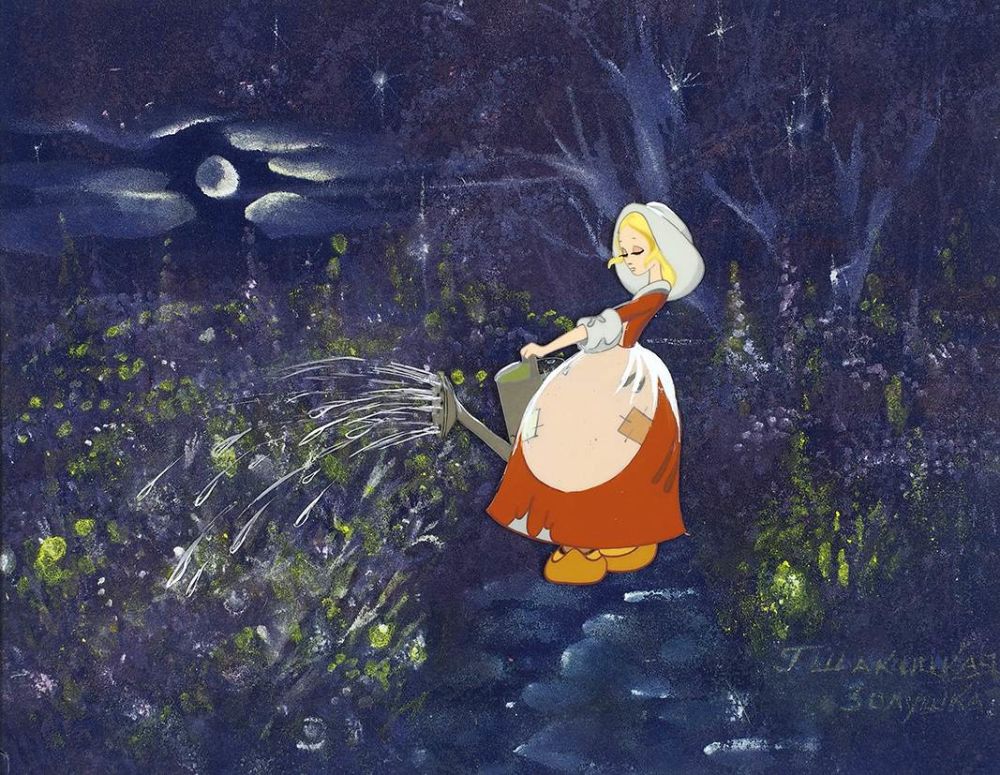 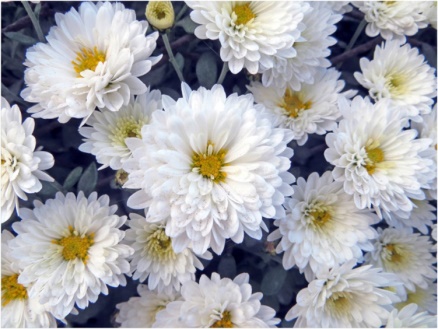 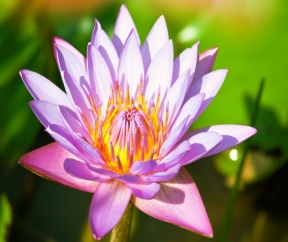 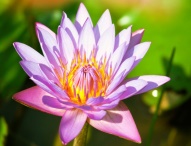 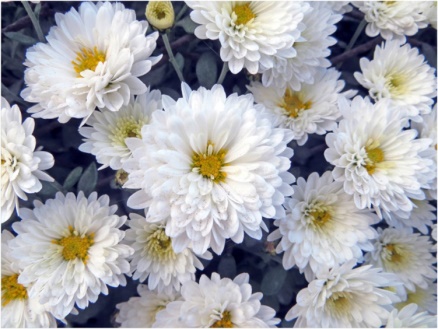 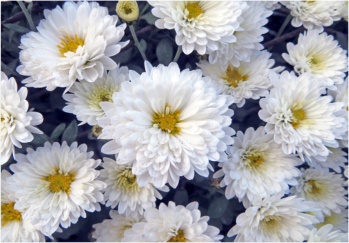 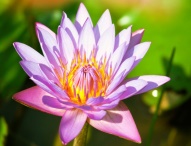 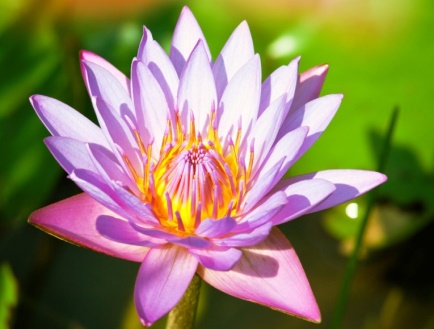 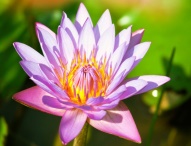 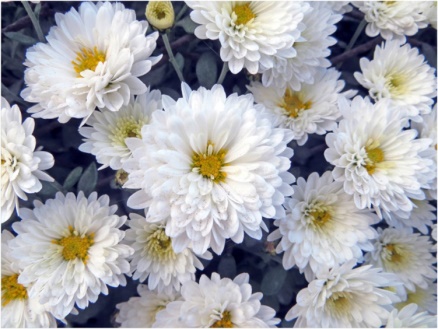 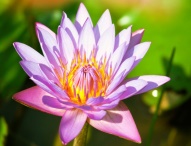 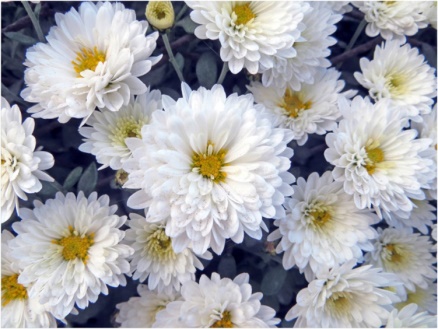 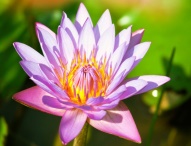 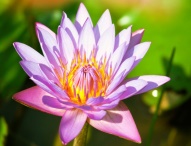 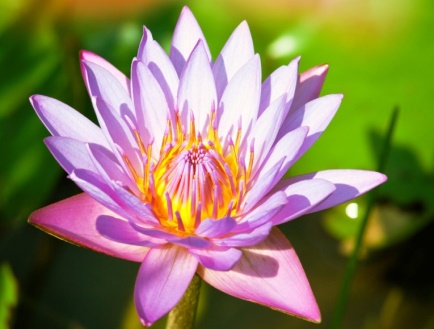 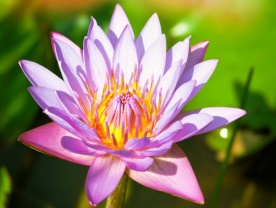 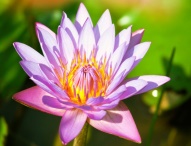 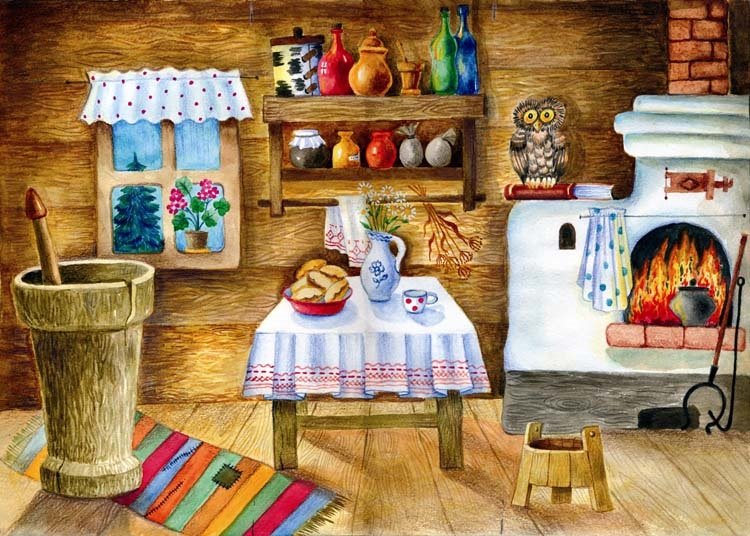 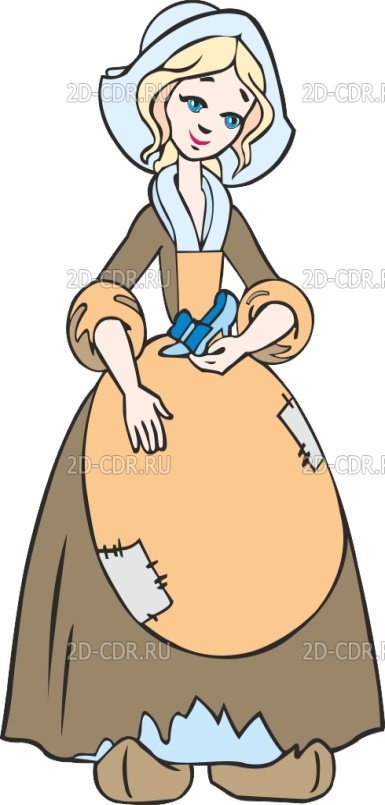 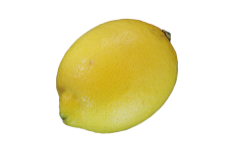 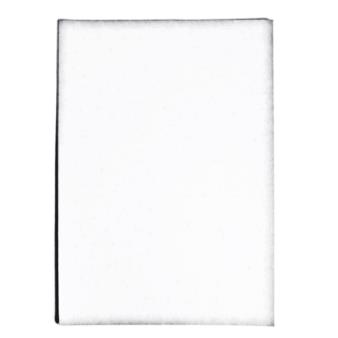 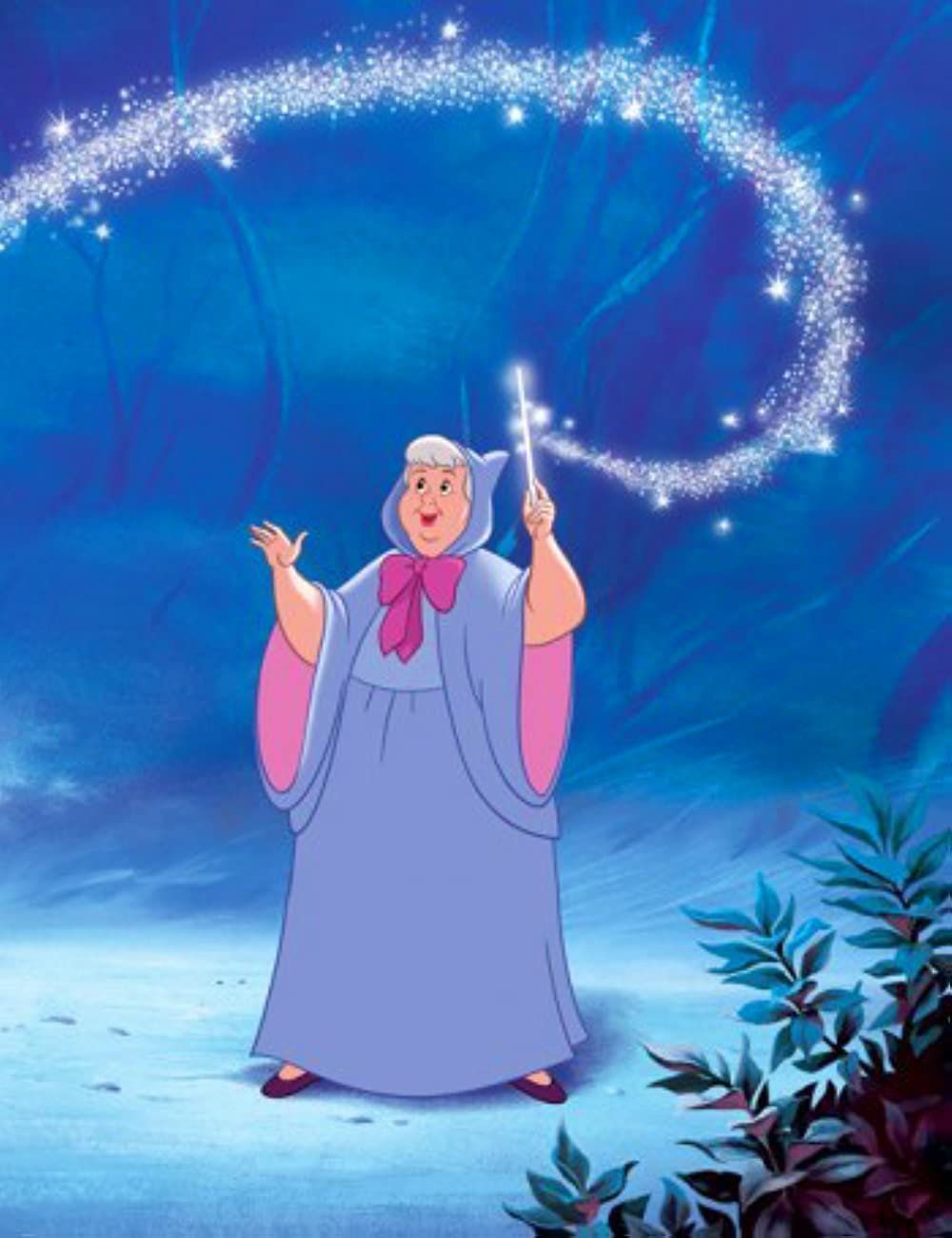 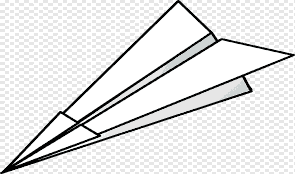 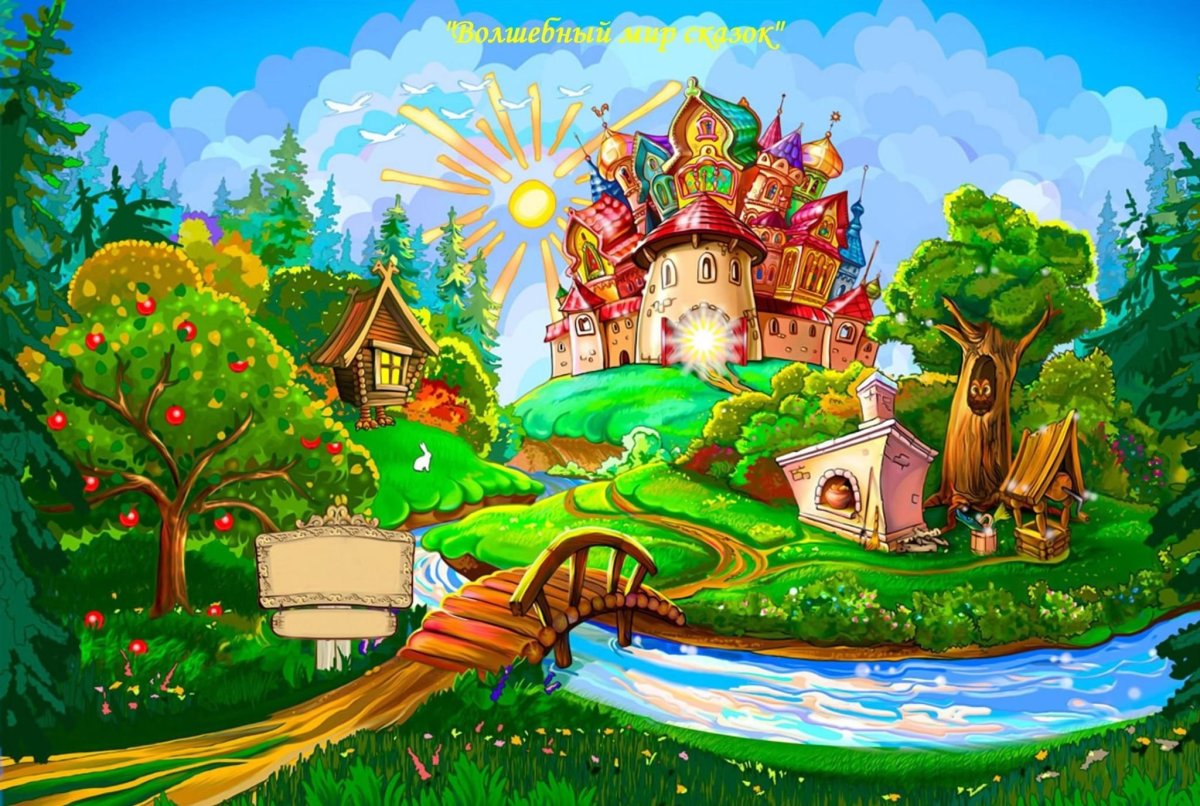 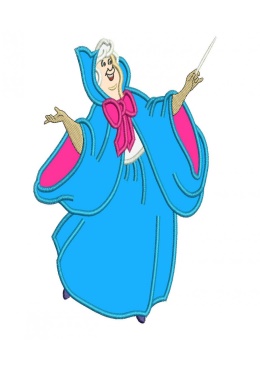 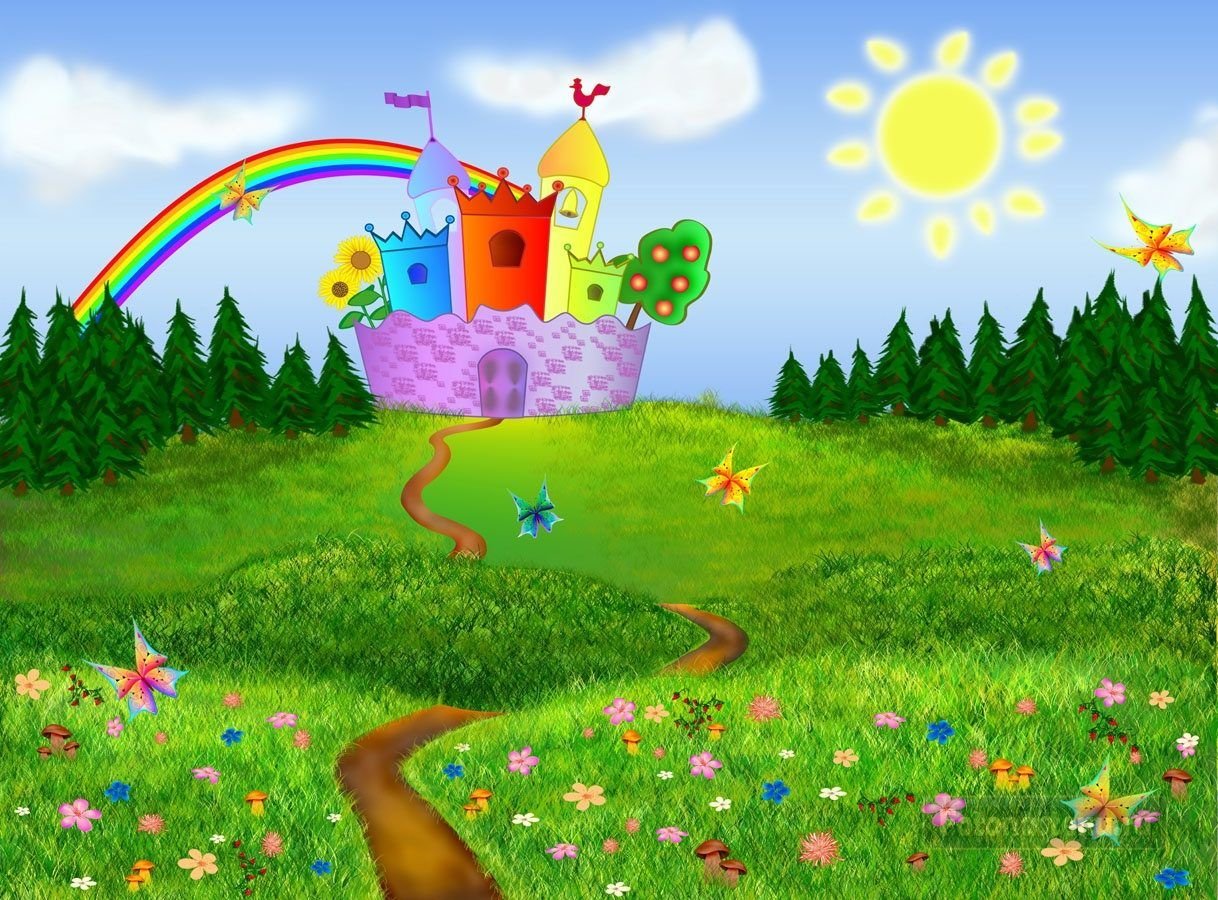 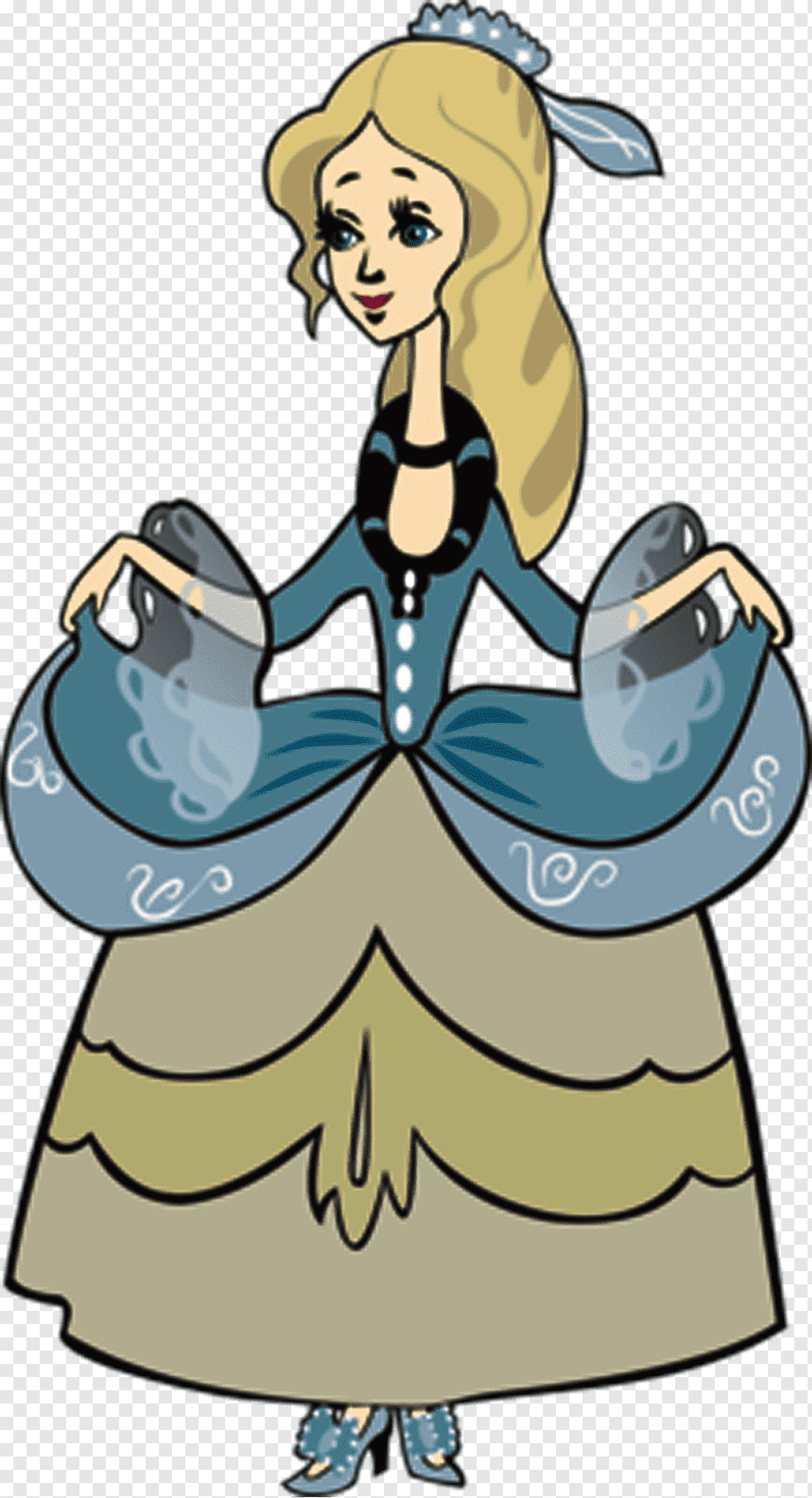 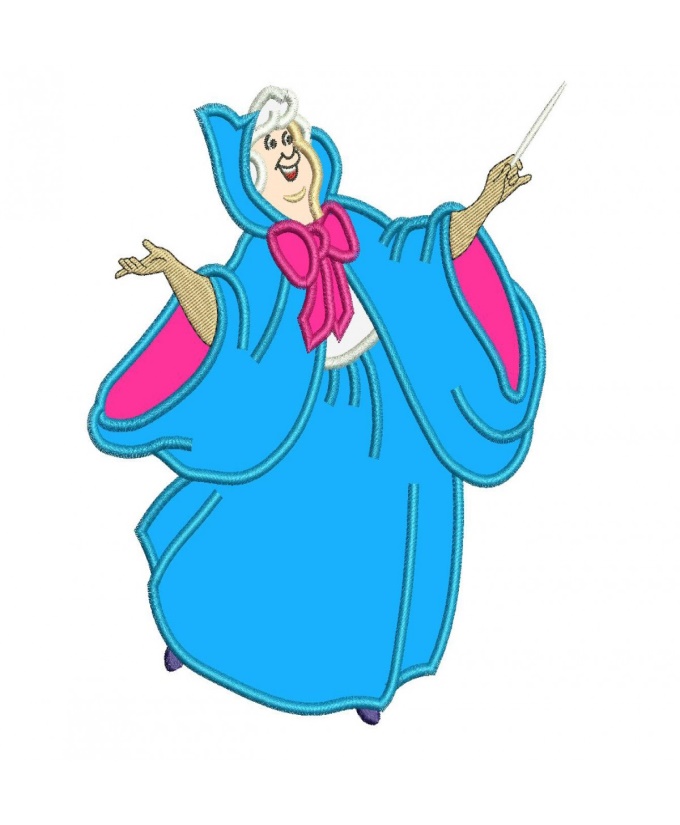 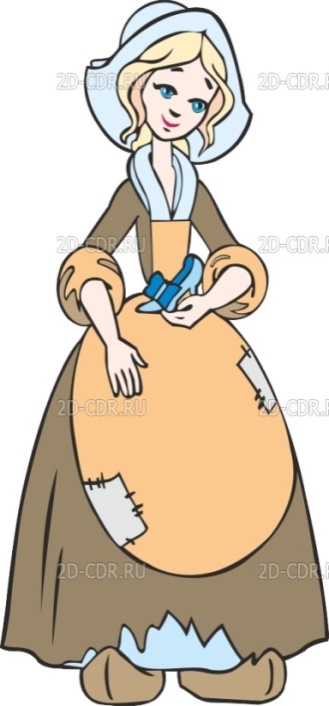 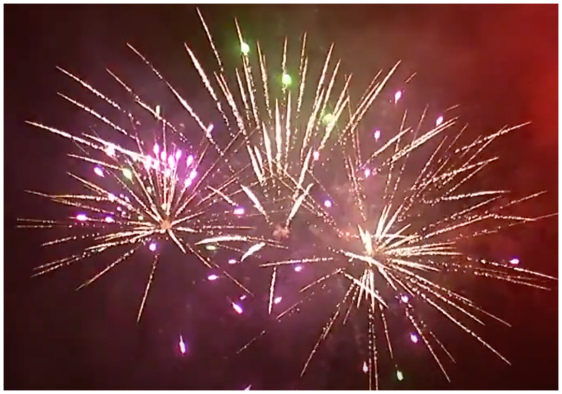 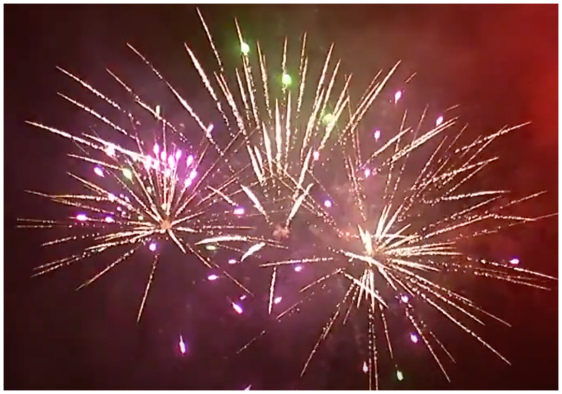 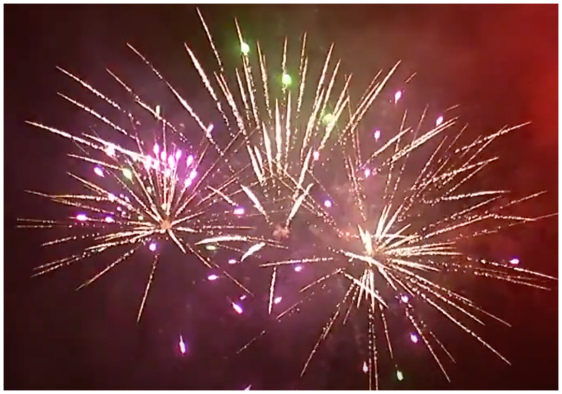 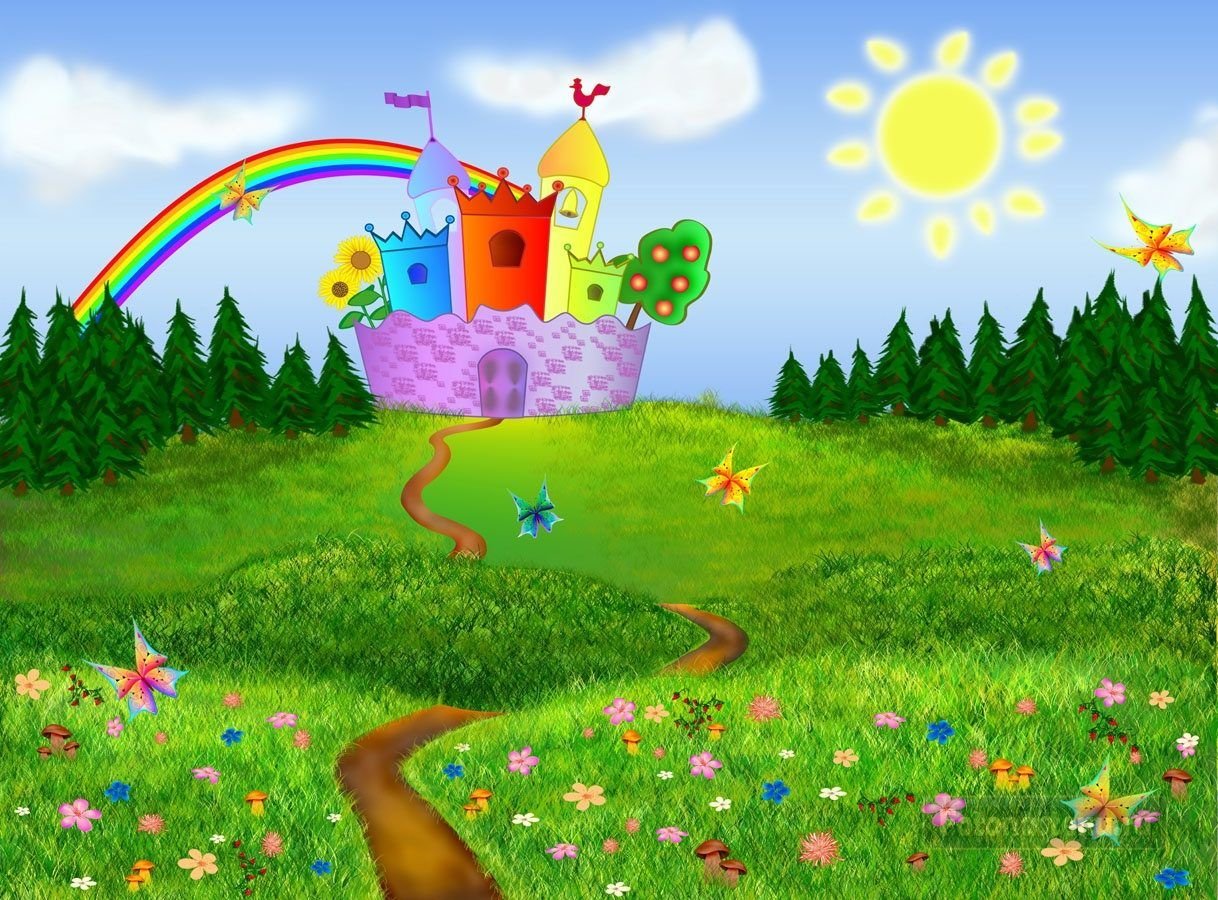 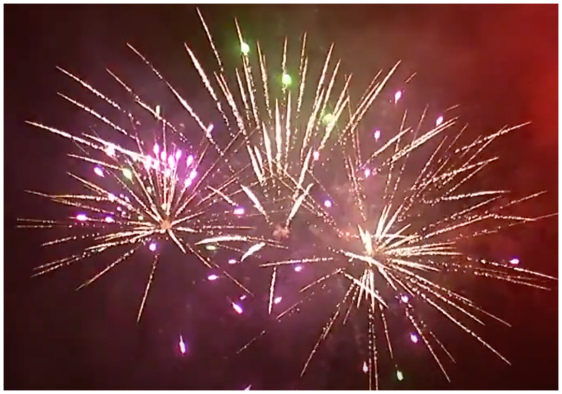 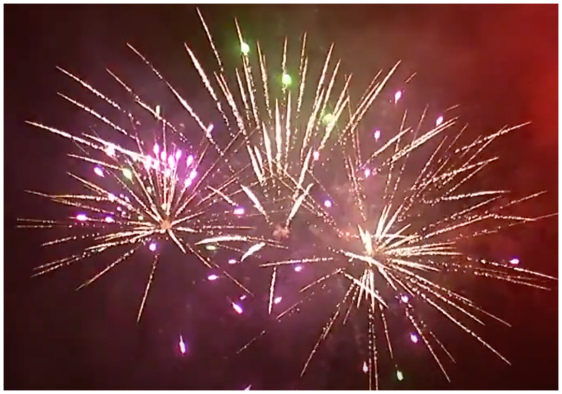 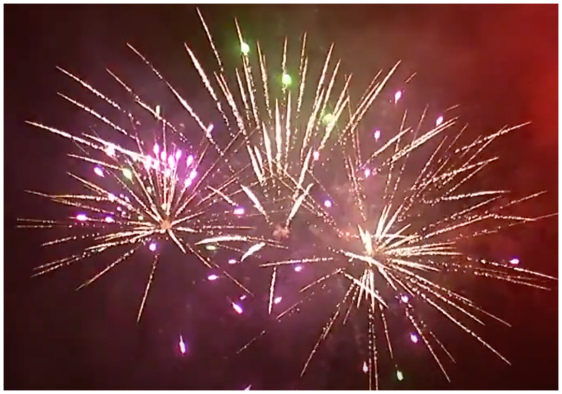 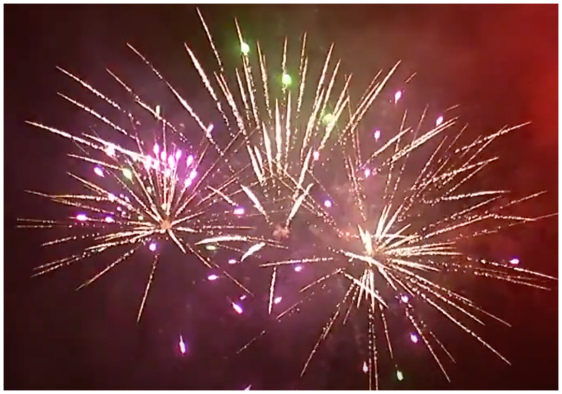 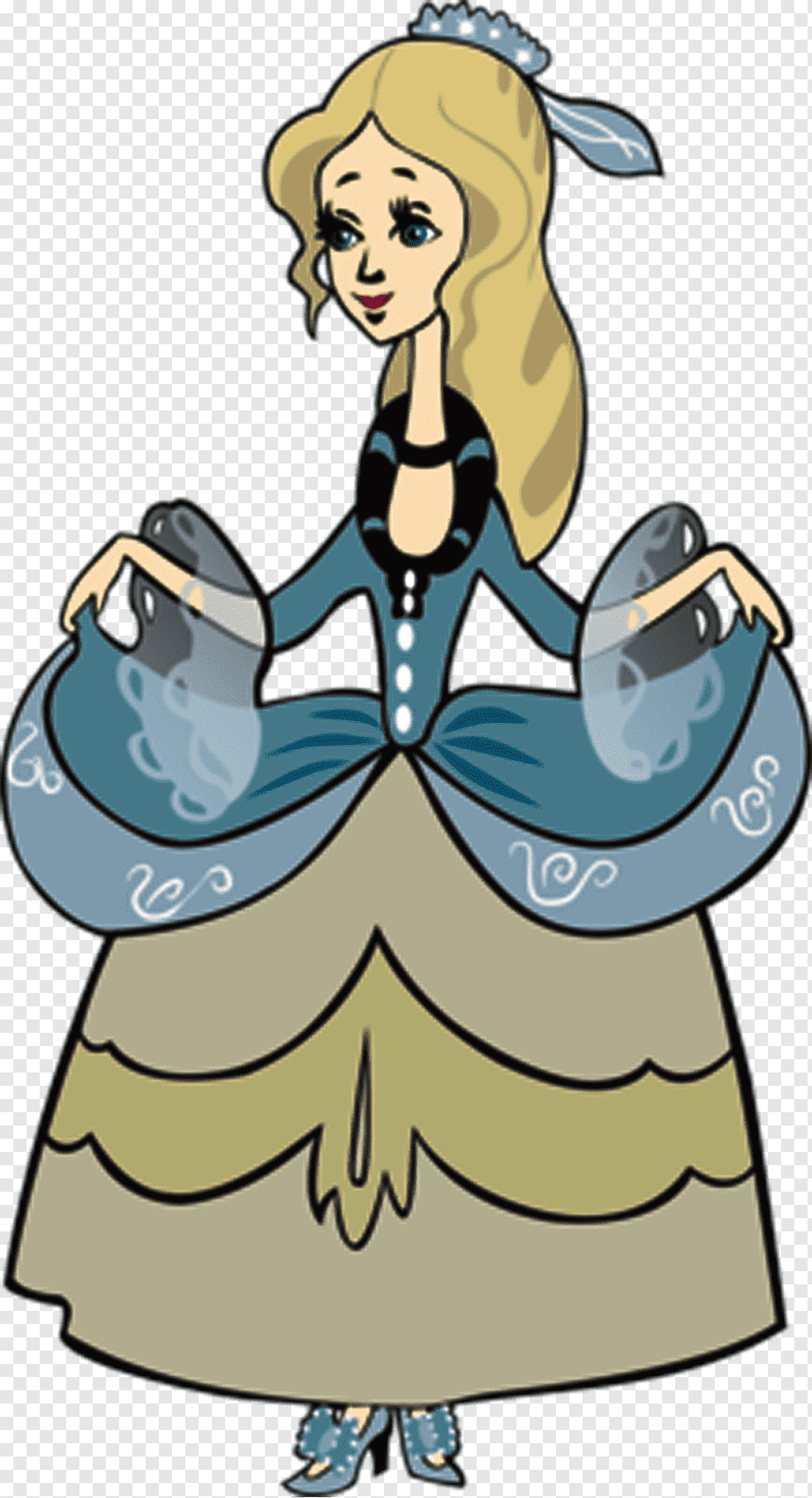 Китайская пословица гласит:
«Расскажи- и я забуду,
Покажи- и я запомню,
Дай попробовать- и я пойму»
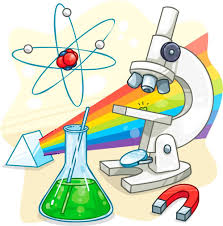 Спасибо за внимание!
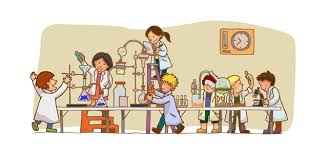